Healthy Keiki Healthy Future
Sowing Healthier Habits in Hawai‘i’s Early Childhood System

Healthy Hawai‘i Strategic Plan 2030 
2023 Summit
October 25, 2023
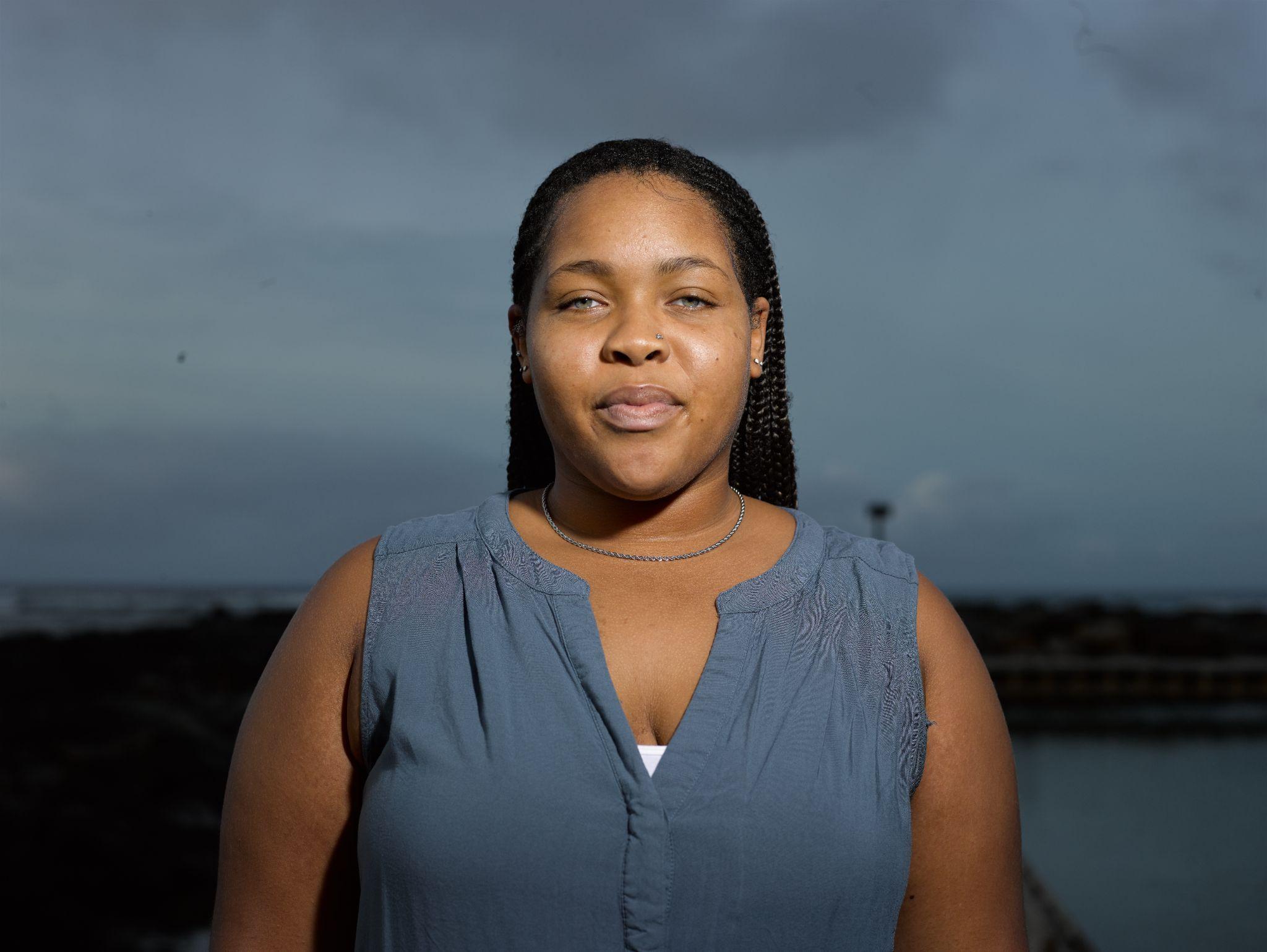 Healthy Keiki, Healthy Future Project Coordinator
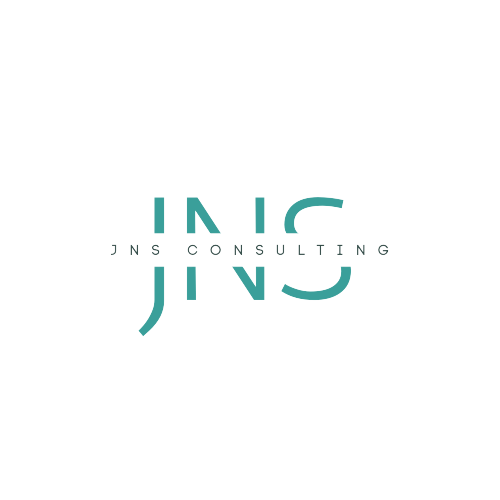 Jordan SmithJNS ConsultingPrincipal Consultant
7 Guidelines and 77 Best Practices
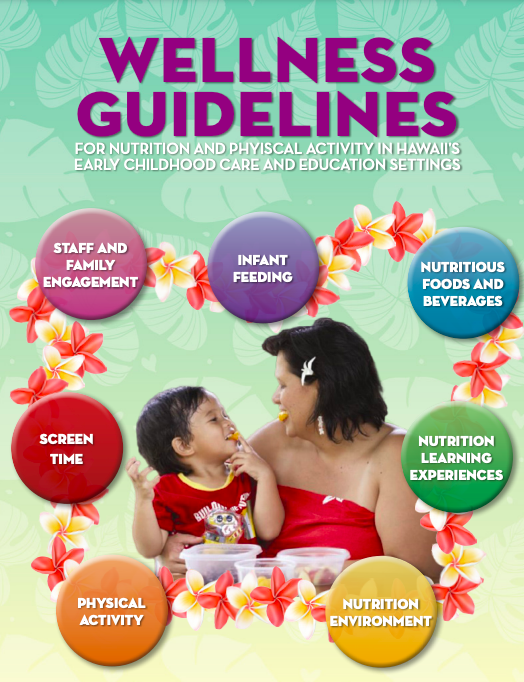 Infant Feeding
Nutrition Learning Experience
Nutrition Environment
Physical Activity
Nutritious Food & Beverages
Screen Time
Staff & Family Engagement
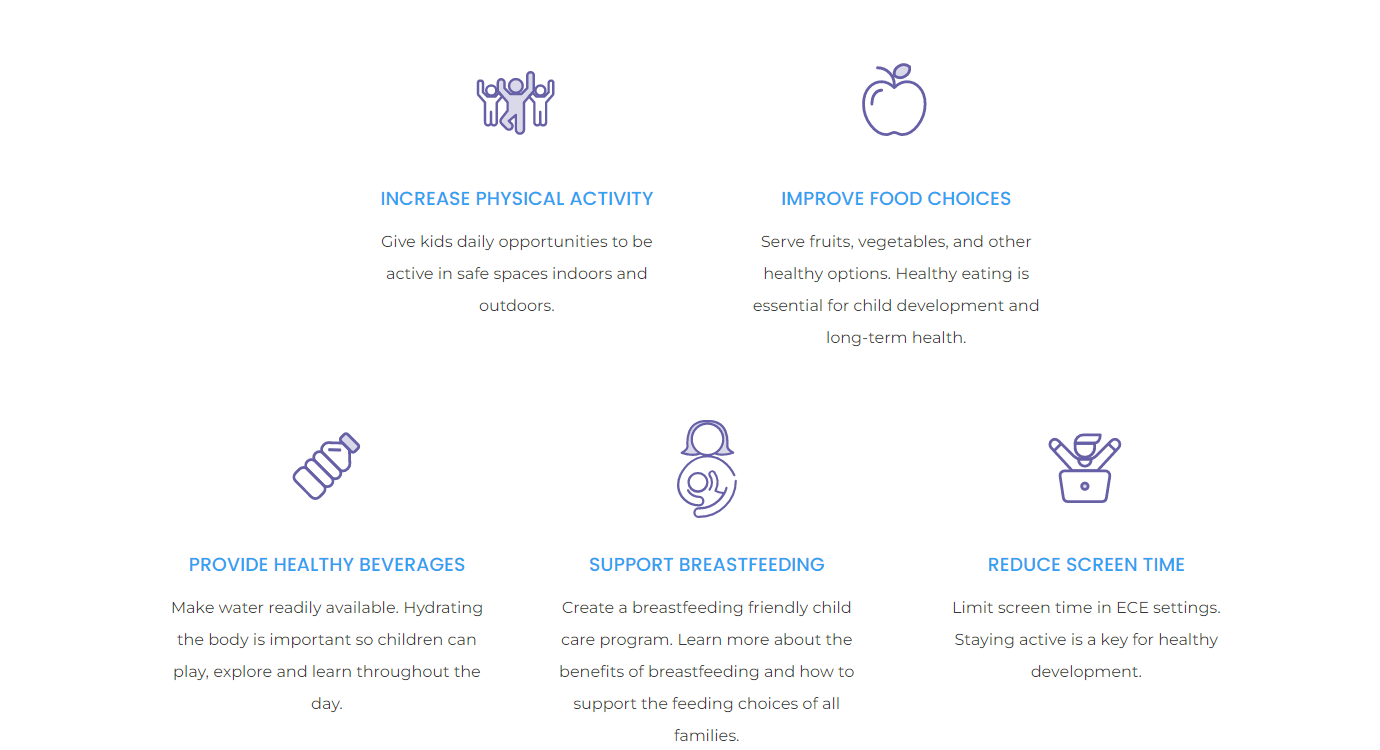 ECE Physical Activity and Nutrition Best Practices
Public Health: Chronic Disease Prevention and Health Promotion
Policy, Systems, and Environmental (PSE) Change
Social Determinants of Health
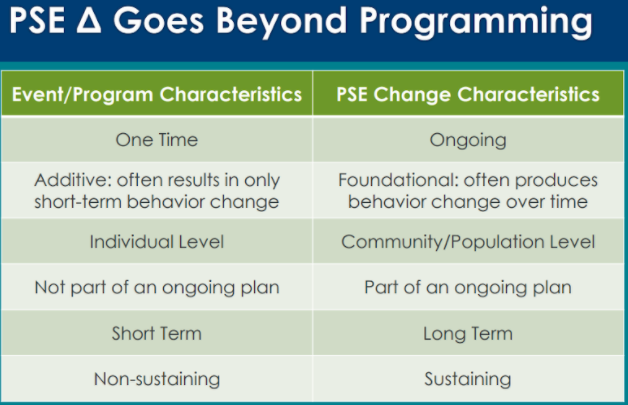 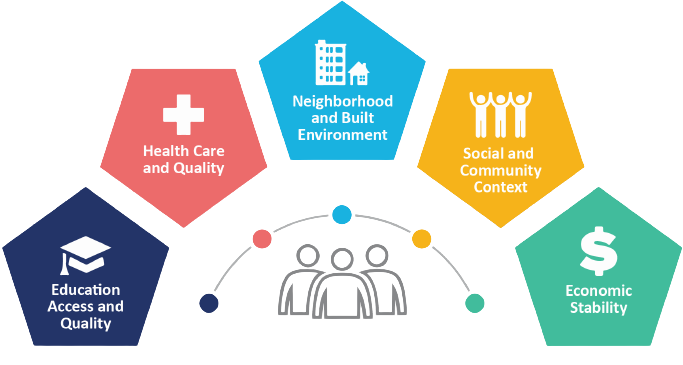 Making the Healthy Choice the Easy Choice
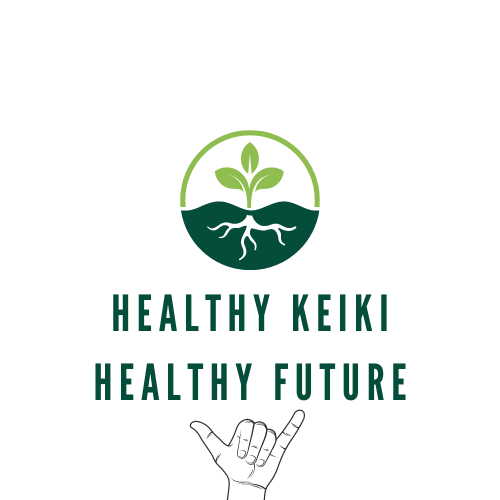 Objectives
Strengthen cross-sector partnerships and promote collaboration
Utilize a framework and identify shared goals 
Implement strategies to achieve identified goals
Evaluate impact and share lessons learned
Embed physical activity and nutrition practices and supports to achieve those practices into Hawai‘i’s ECE system and settings
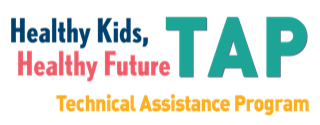 Healthy Keiki, Healthy Future: A Public-Private Partnership
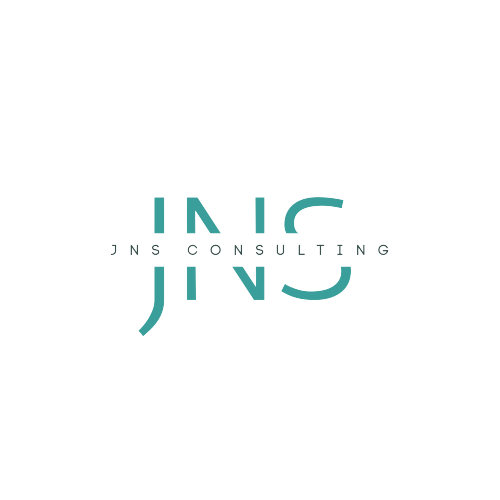 FISCAL SPONSOR & ADMINISTRATIVE BACKBONE
CONTENT EXPERTISE
PROJECT COORDINATION
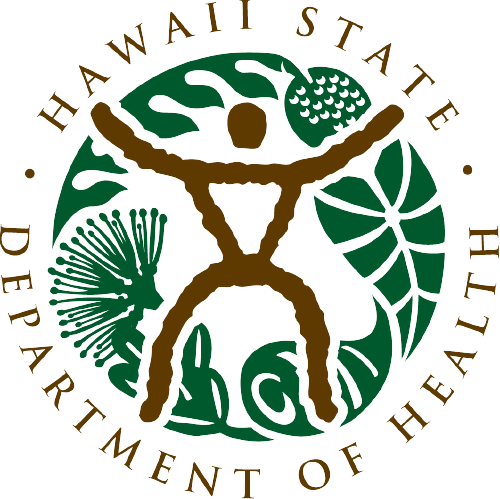 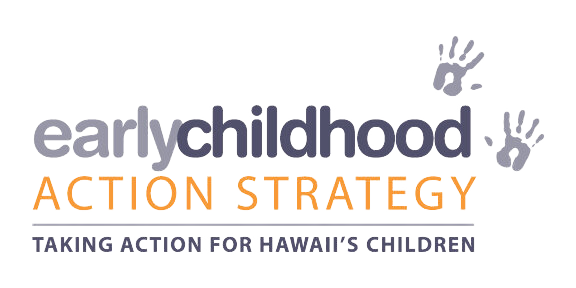 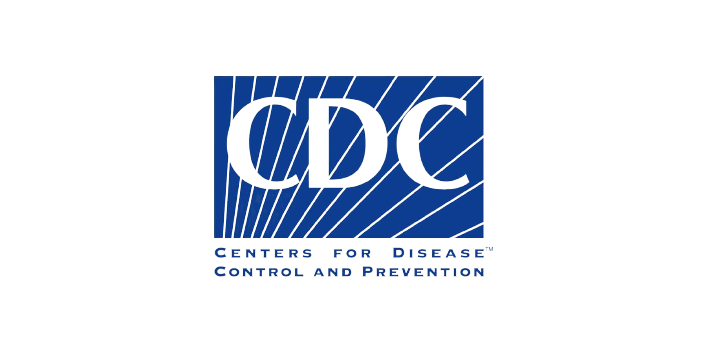 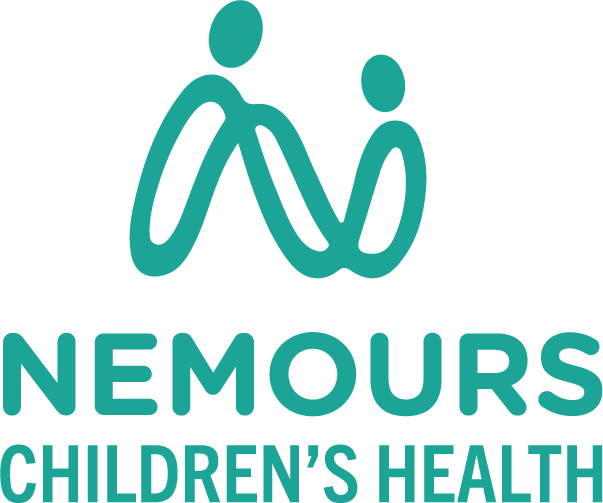 FUNDER & TECHNICAL ASSISTANCE
HKHF Implementing Partners
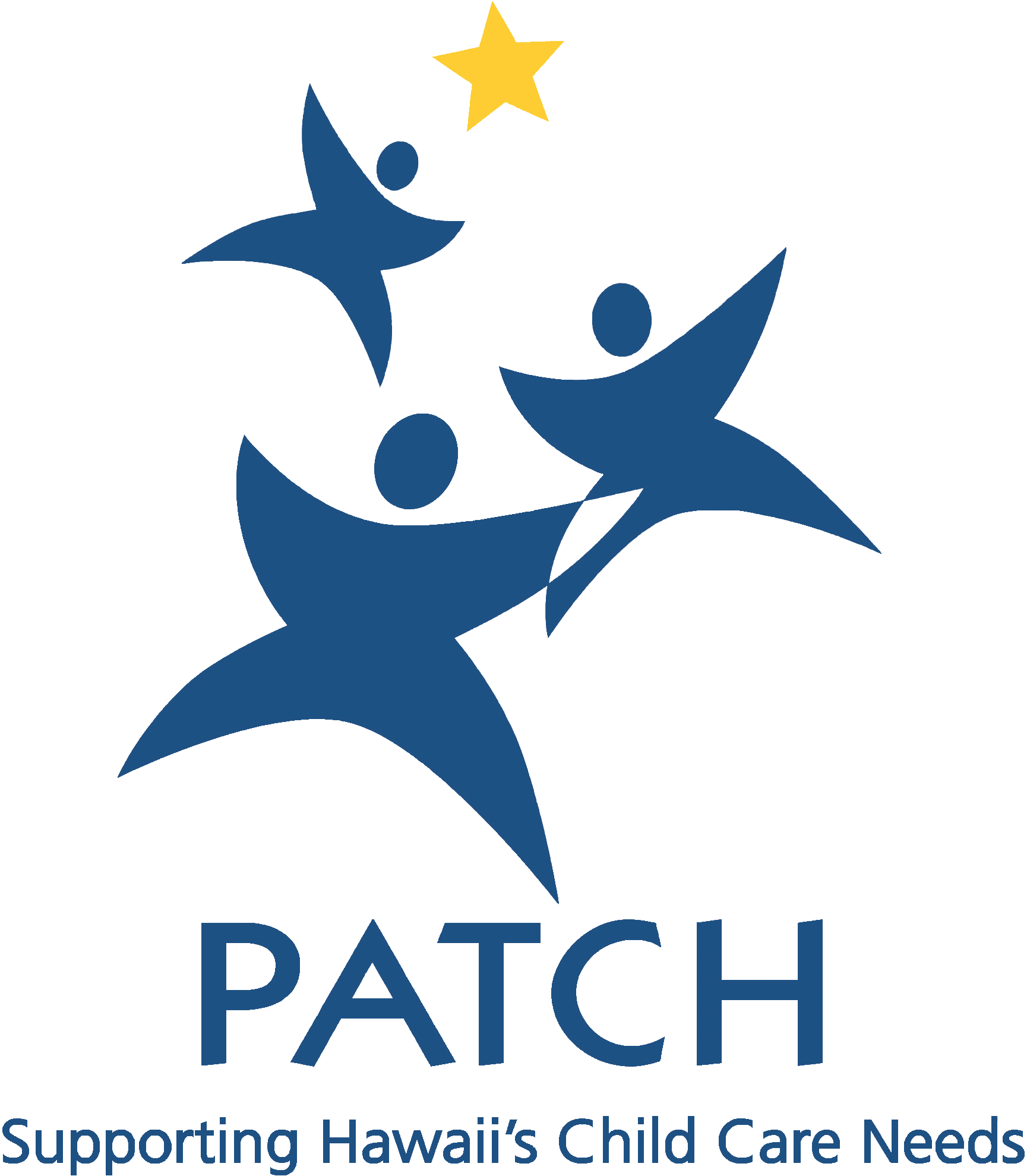 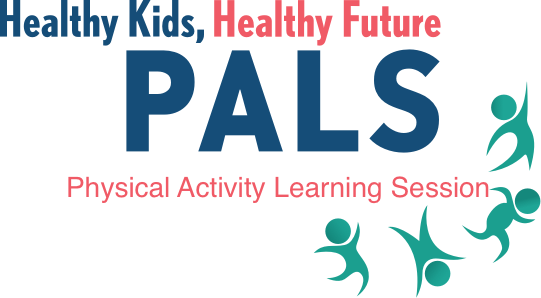 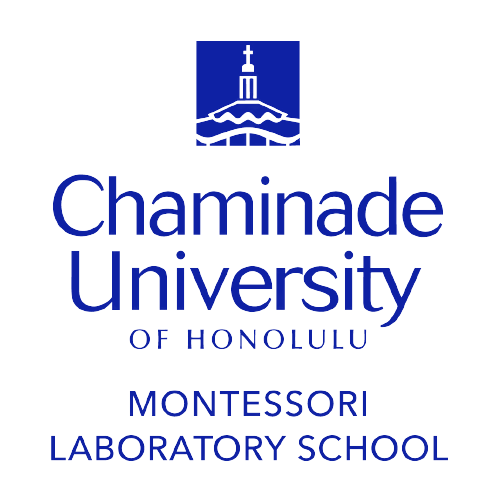 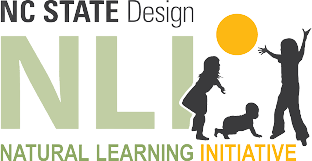 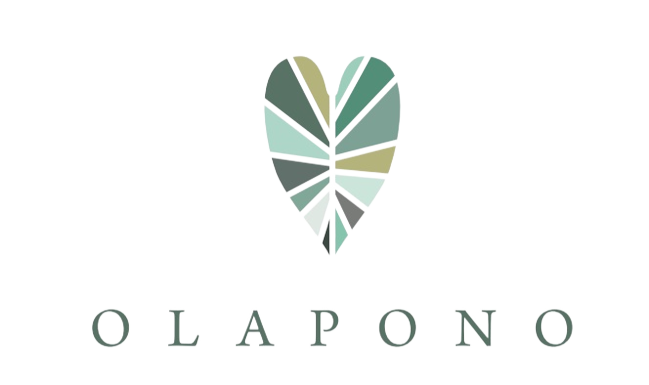 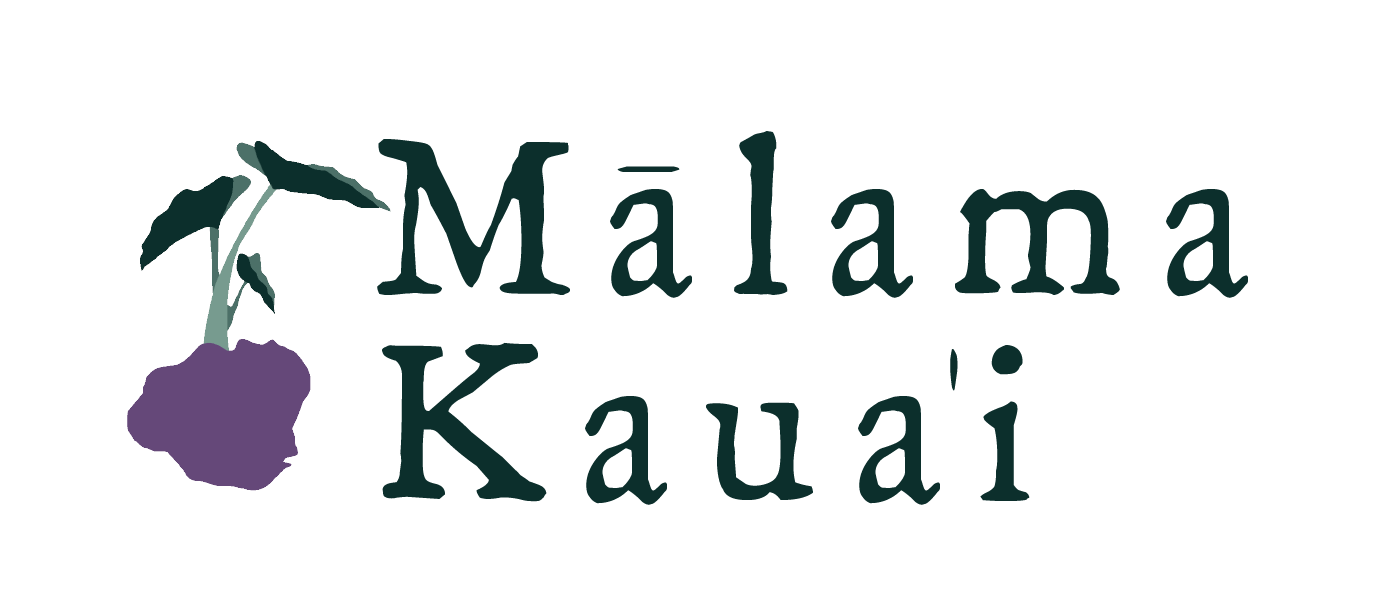 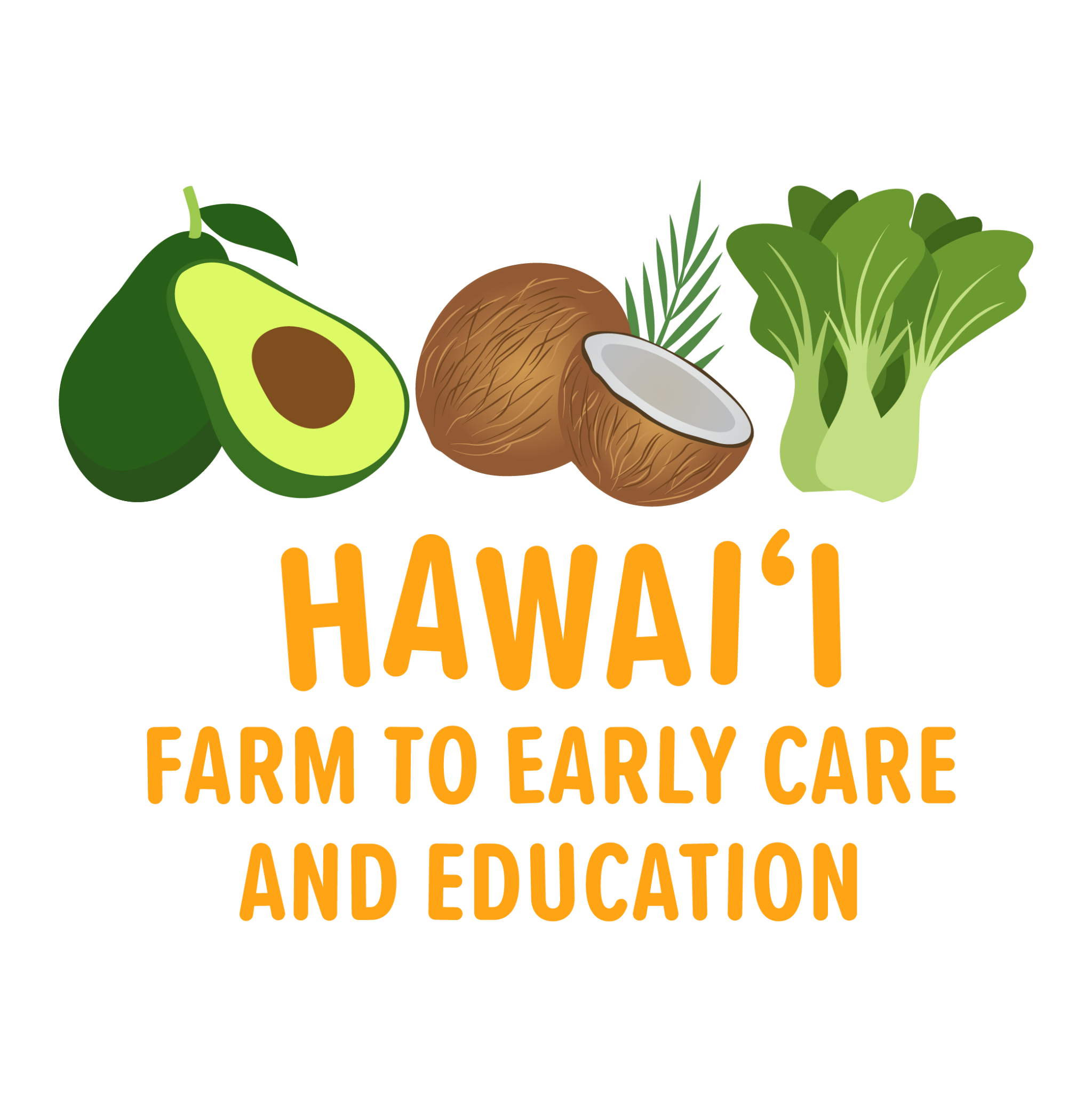 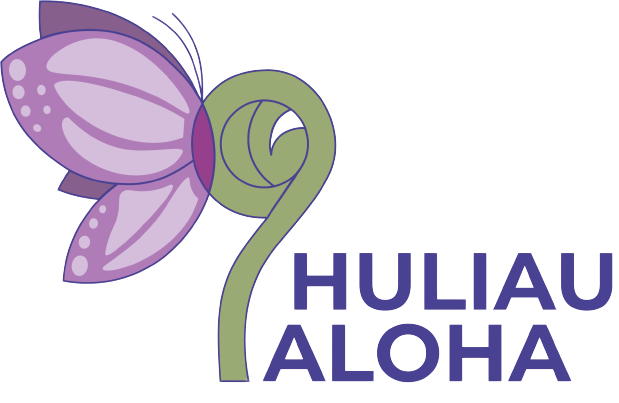 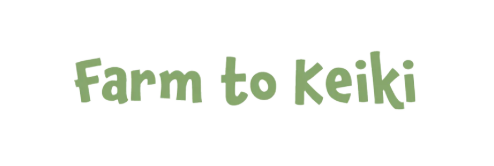 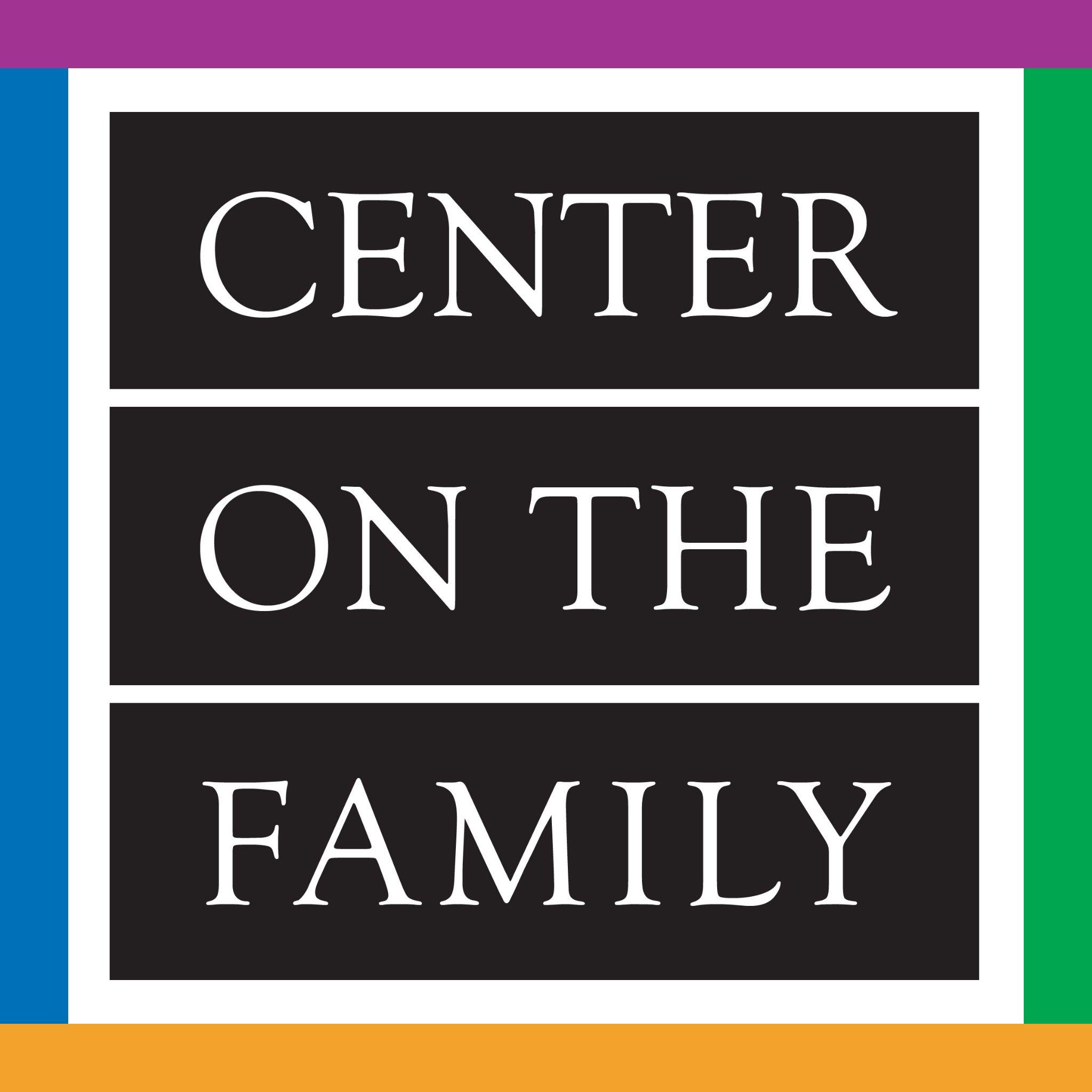 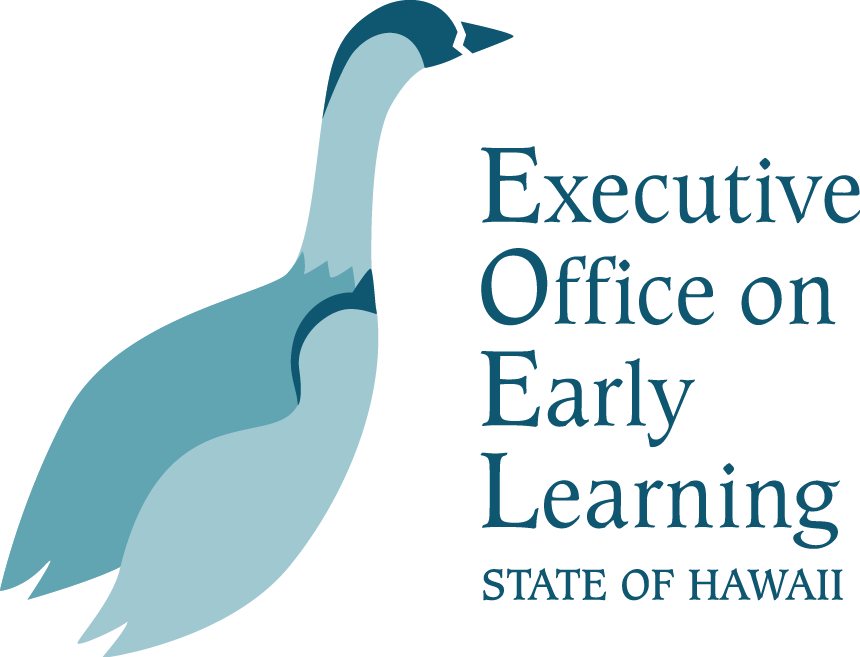 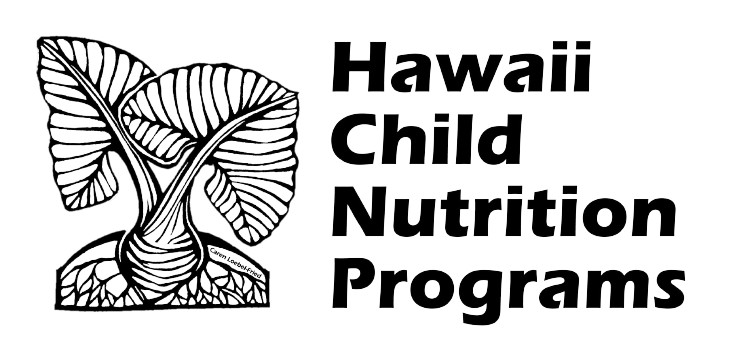 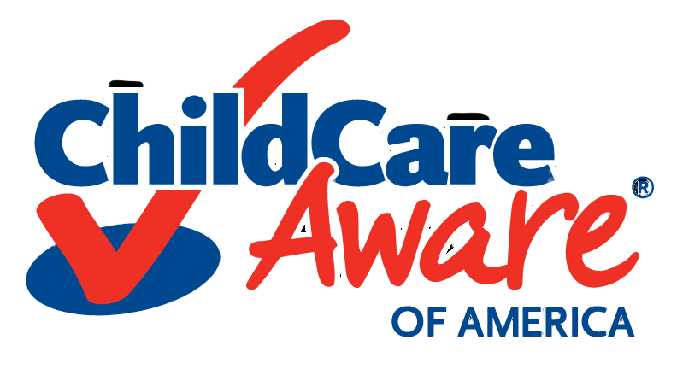 Healthy Keiki, Healthy Future Journey
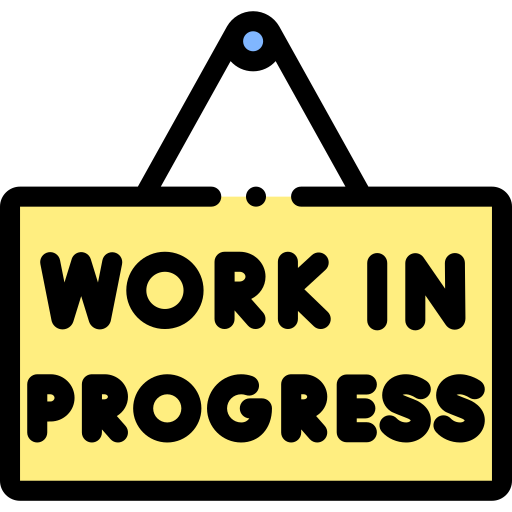 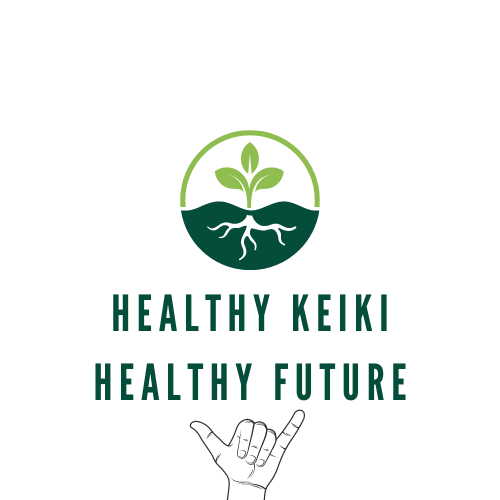 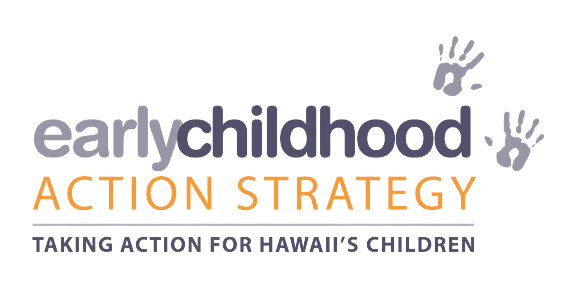 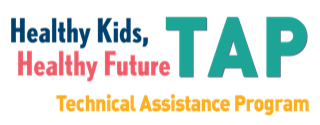 Awarded Funding
January 2022
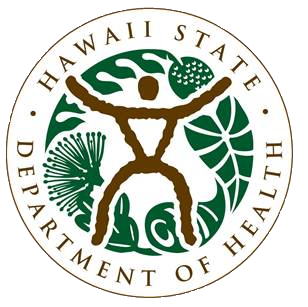 Reflect, Share, and Sustain Progress
Aug 2023 and beyond
Pursue External Implementation Funding
Winter 2021
Project Implementation
Feb 2022 - July 2023
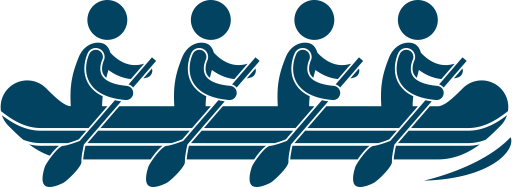 The Spectrum of Opportunities Framework for State-Level Obesity Prevention Efforts Targeting the Early Care and Education Setting
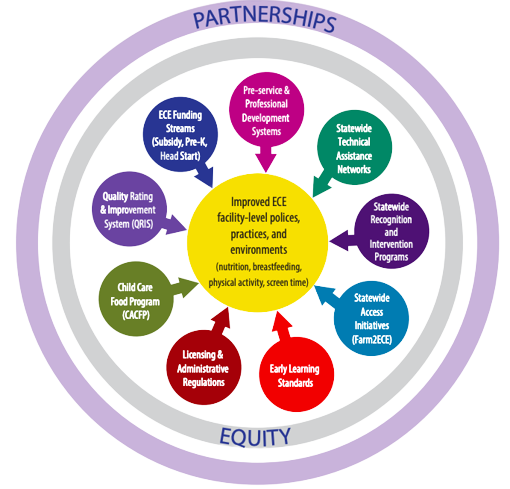 How and where to embed standards and support for ECE providers/programs to achieve those standards into the ECE system
Sample strategies (suboptions) provided
Systems level changes for equitable impact
9 opportunity areas do not operate in silos
Do not need to take on all areas to be successful
Partnerships & Equity
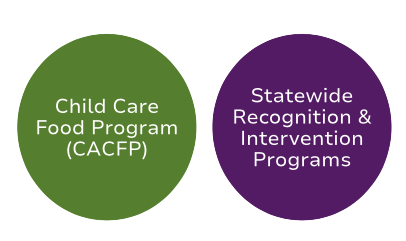 Hawai‘i’s Opportunities
Opportunity areas selected based on feedback from cross-sector stakeholders, as well as careful consideration of factors that impact the viability of any opportunity at a given time such as: 
costs (resource, personnel)
stakeholder needs/support/political will
available resources
reach
timing
ECE provider/system needs
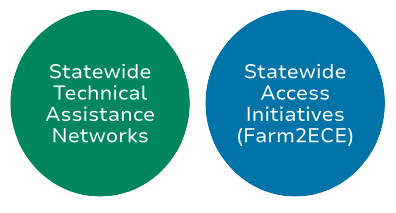 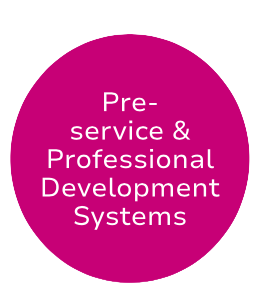 Partnerships & Equity
7 Projects Across 5 Opportunity Areas
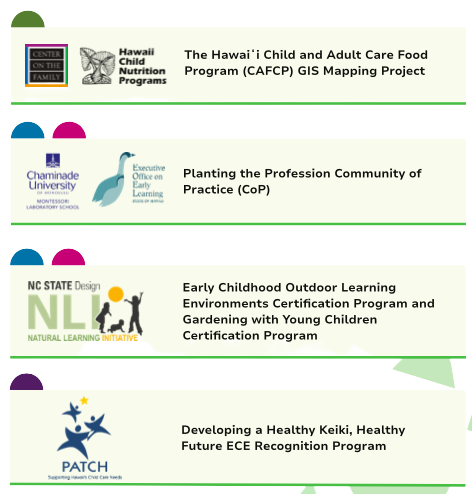 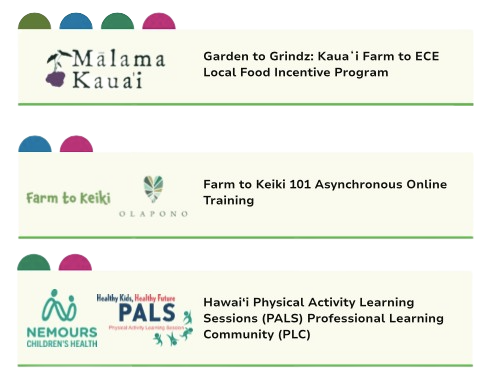 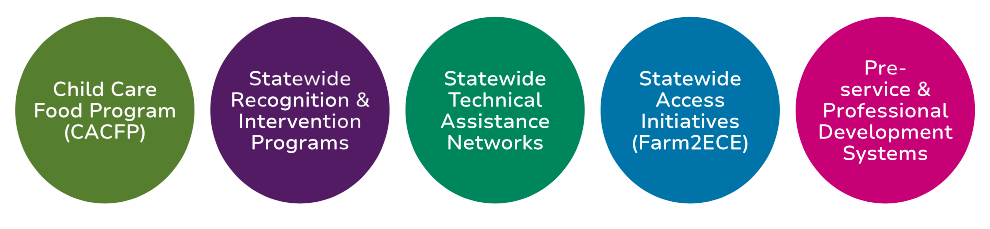 HKHF Reach and Impact
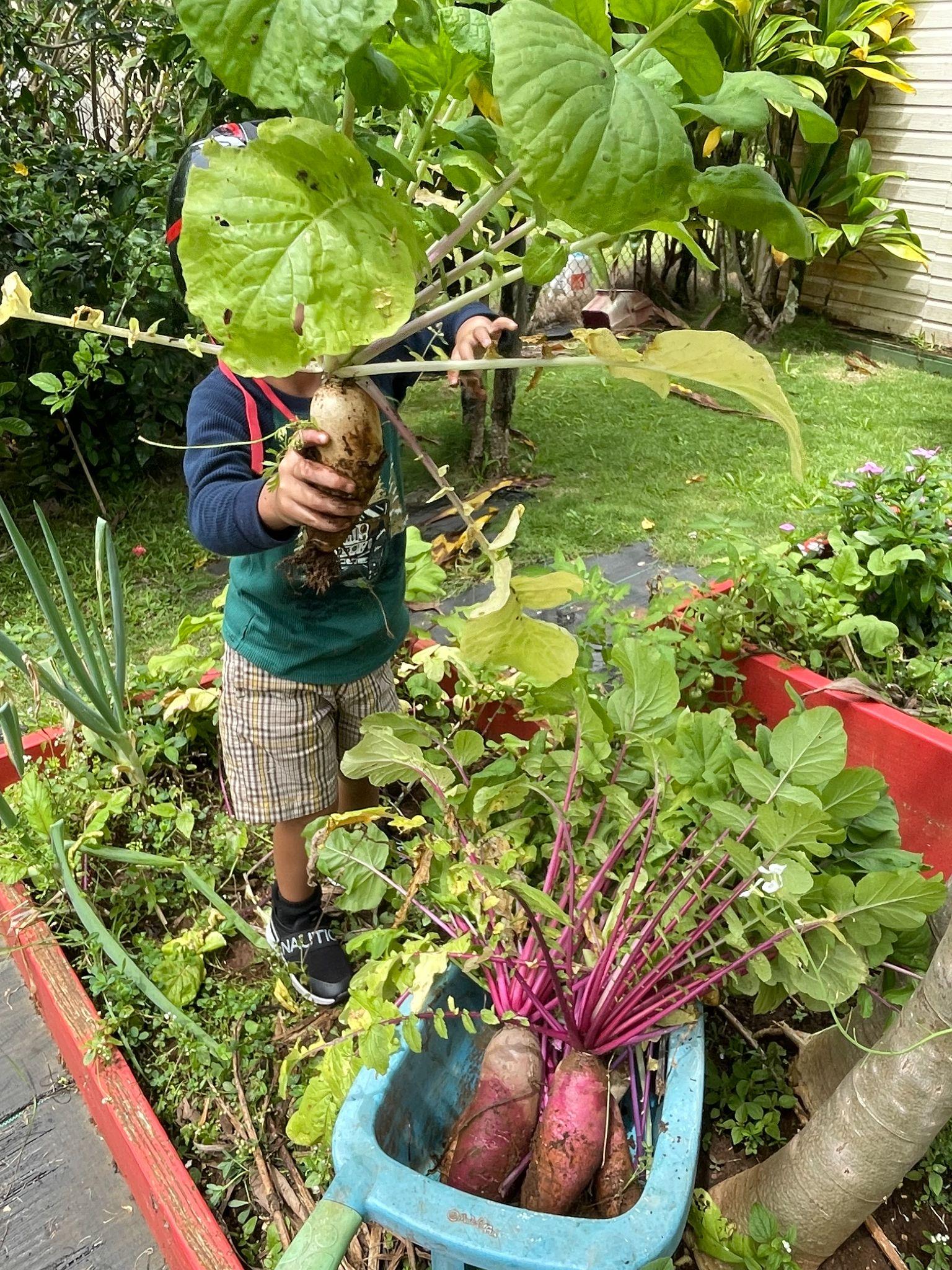 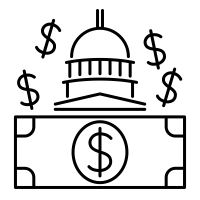 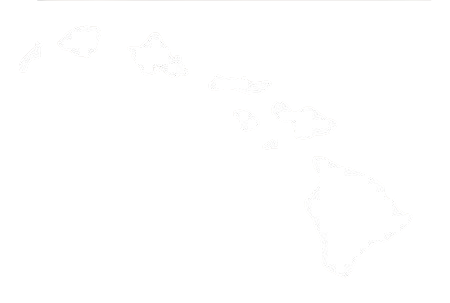 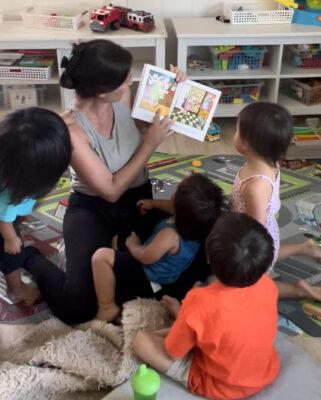 100+
4
5000+
$200,000
Providers, trainers, & TA specialists in four major counties reached*
Federal dollars infused into local economy for physical activity and nutrition in ECE
ECE programs reached *
Children ages 0-5 in ECE settings impacted
*virtually and in person
Looking Ahead: Needs & Opportunities
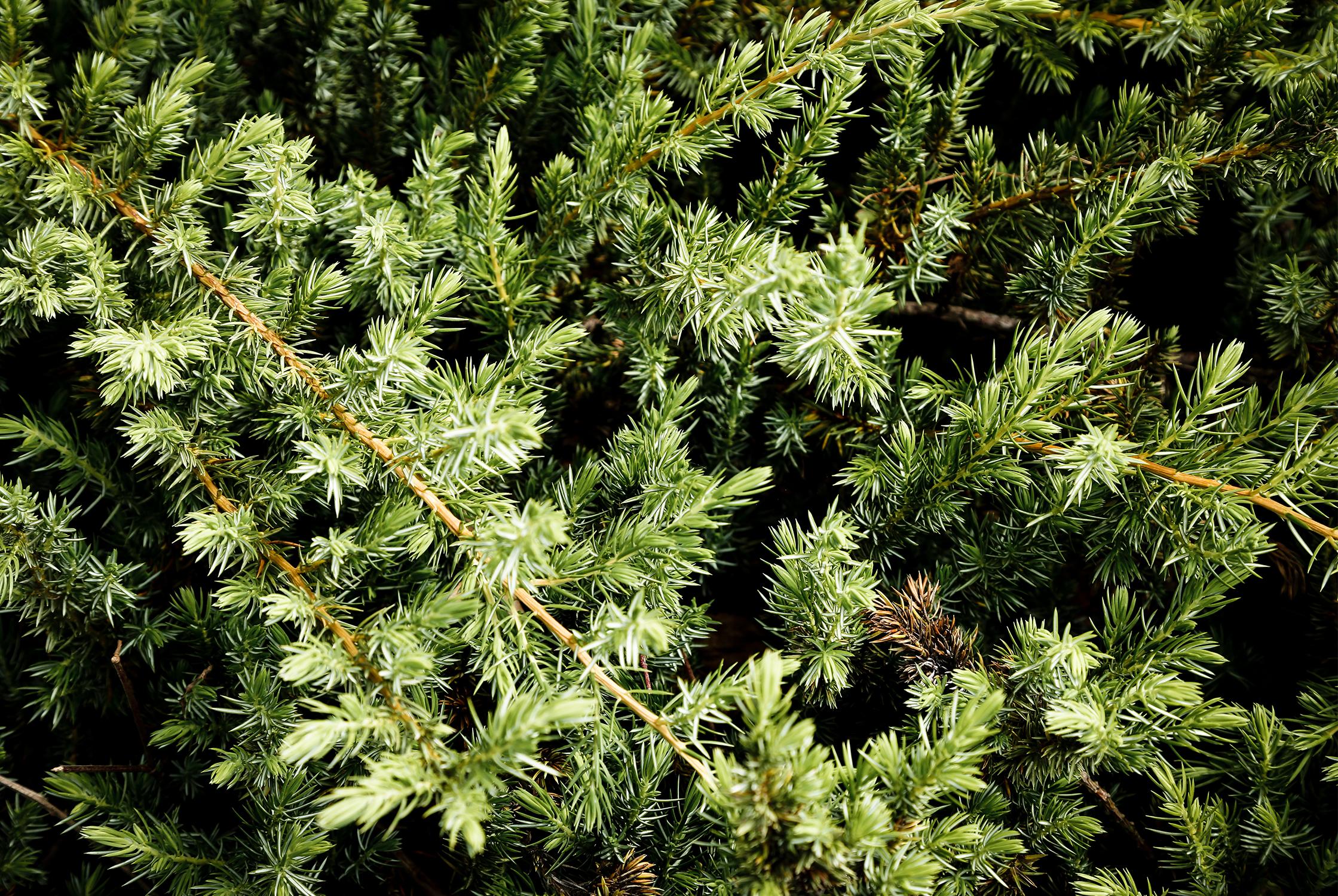 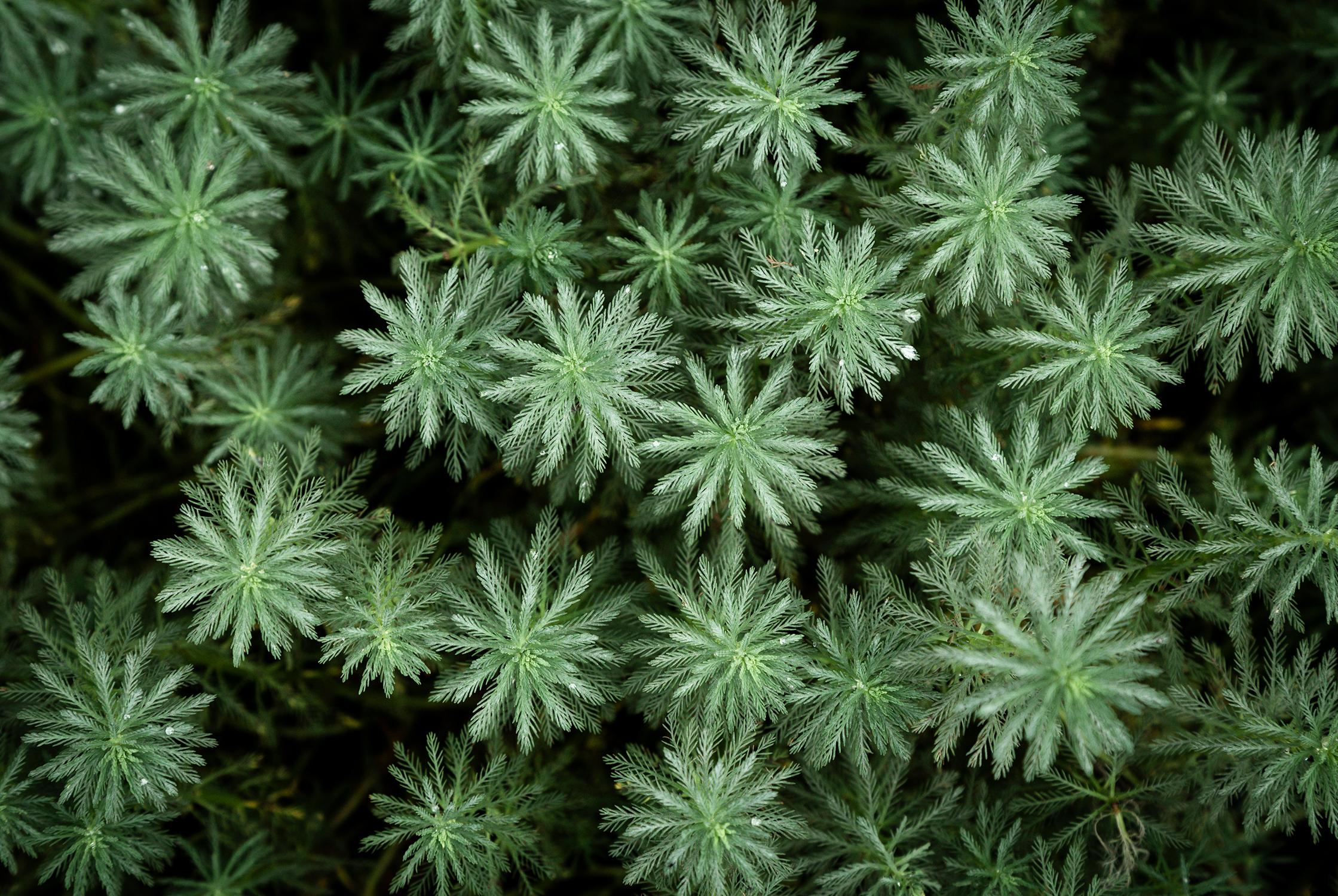 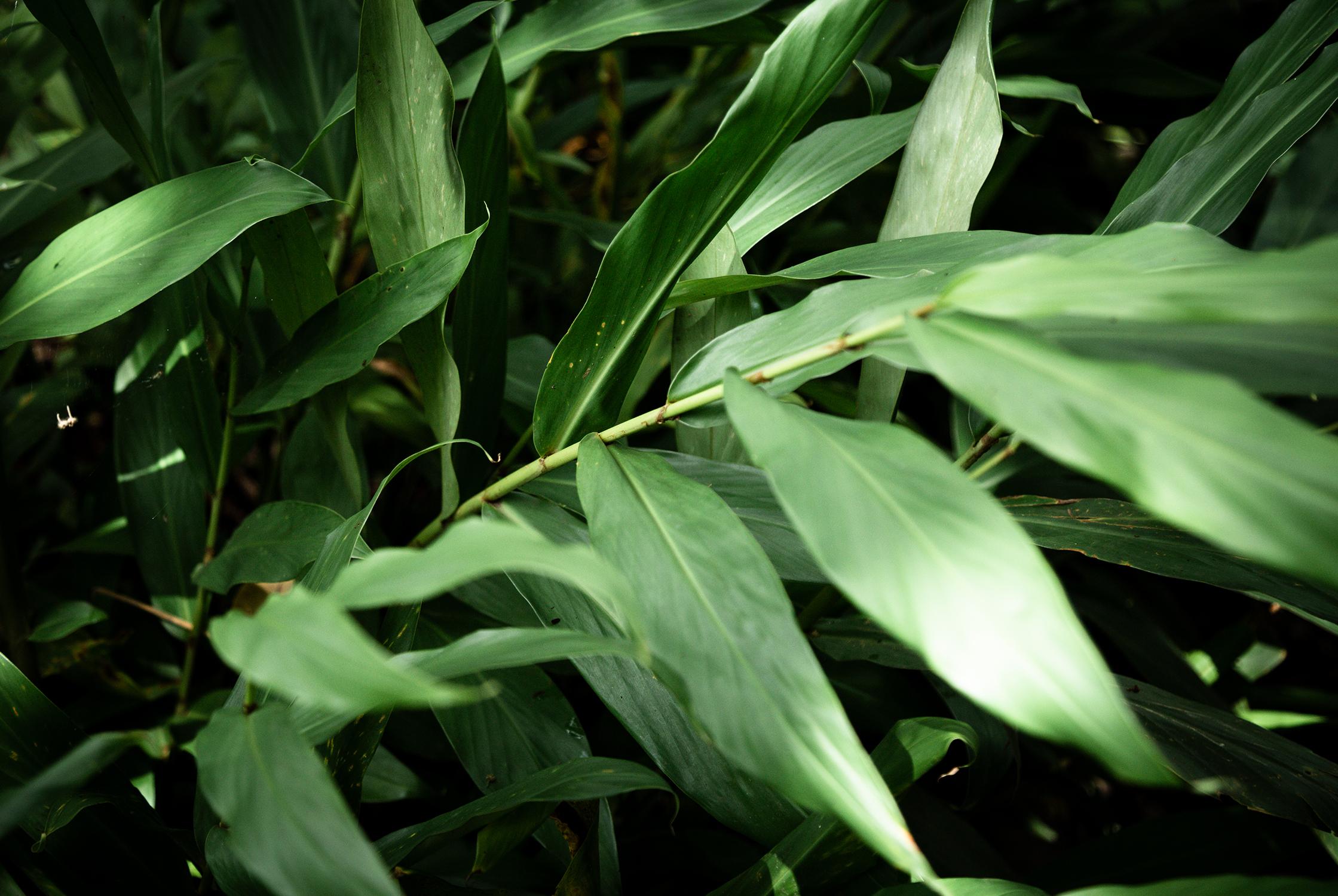 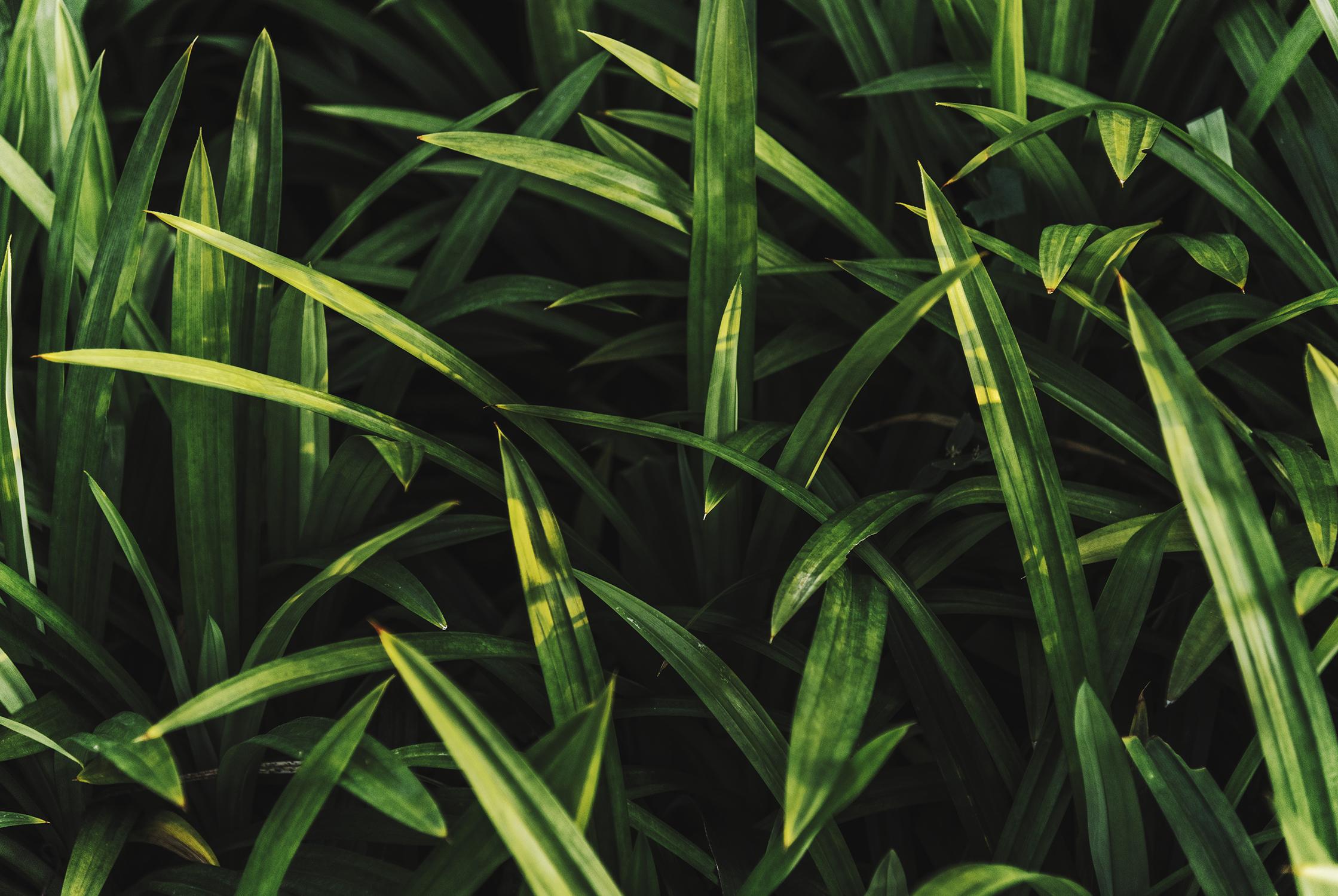 Funding Advocacy
Training and Technical Assistance
Childhood Food Insecurity
Data Collection and Evaluation
Sustainable funding to support expansion and long-term programming
Interest in increasing equitable access to PAN PD/TA
Child and Adult Care Food Program Advisory Group
Establish benchmarks and systems to track progress
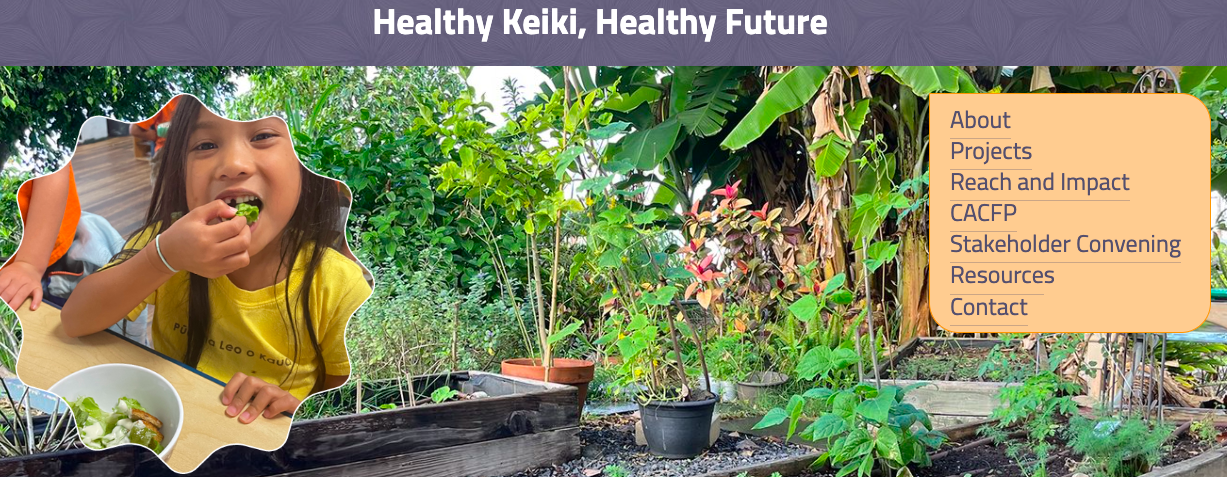 Healthy Keiki, Healthy Future Web Page
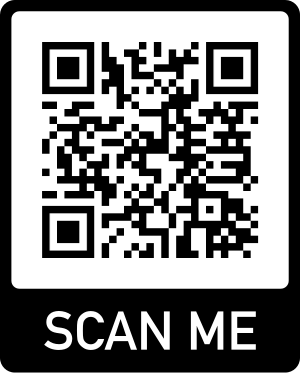 Learn more about the initiative and access all documents and tools via the HKHF resource library
https://hawaiiactionstrategy.org/hkhf
THANKS
DO YOU HAVE ANY QUESTIONS?
Jordan Smith
jnsconsulting1@outlook.com
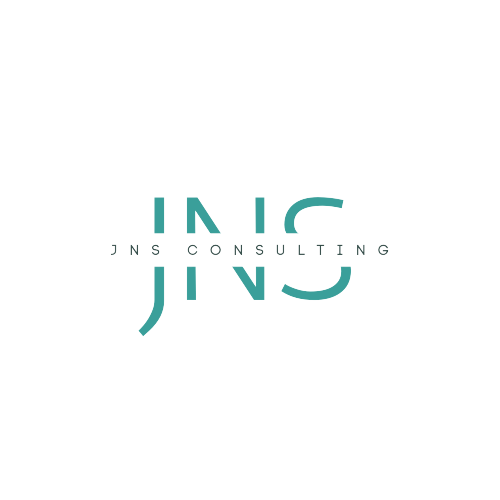 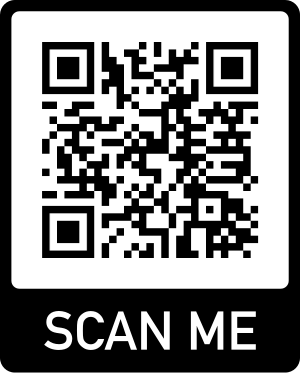